Merry Christmas Everyone
Bedrock Learning brings you… a sideways look at Christmas
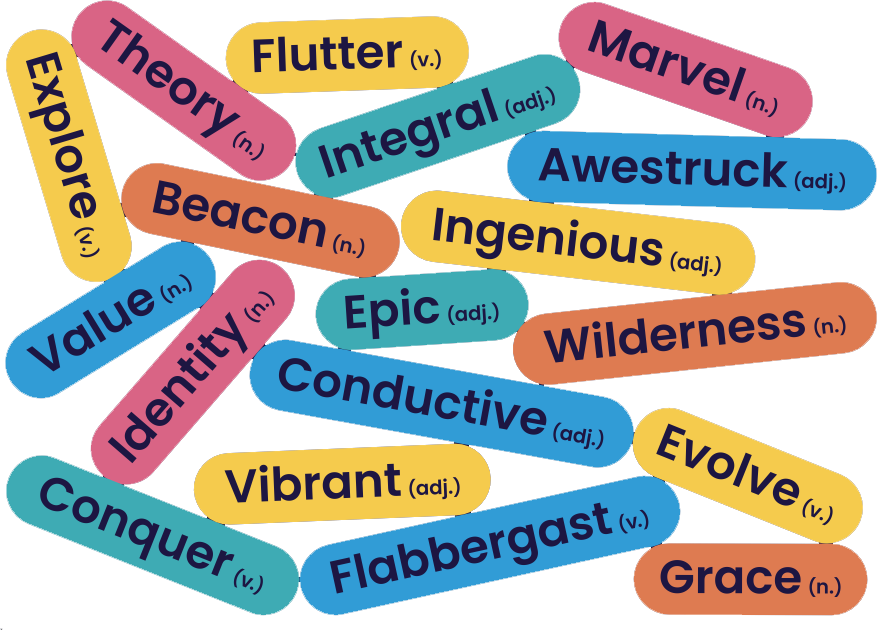 Nearly there…
Activity 1
As Christmas approaches, what’s the one thing you most look forward to?
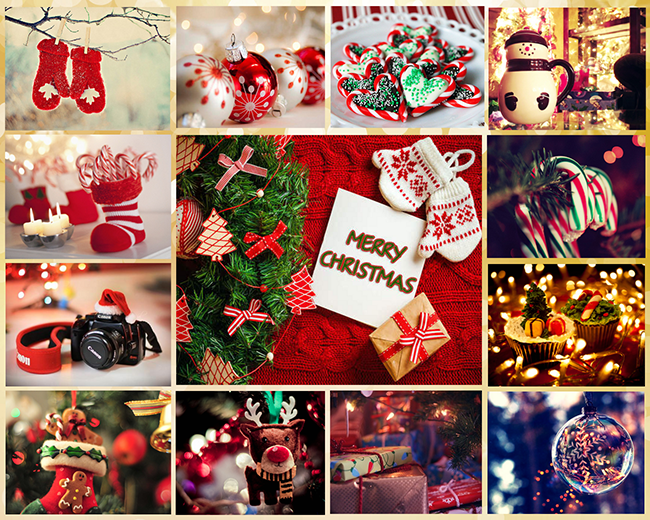 But… let’s be honest… which is more accurate?
Does it matter?
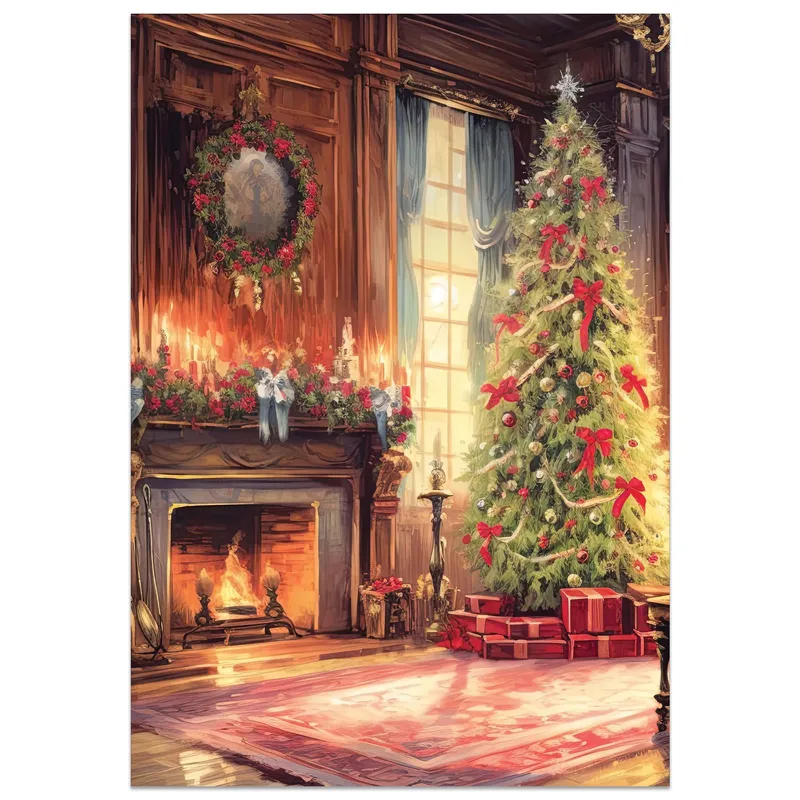 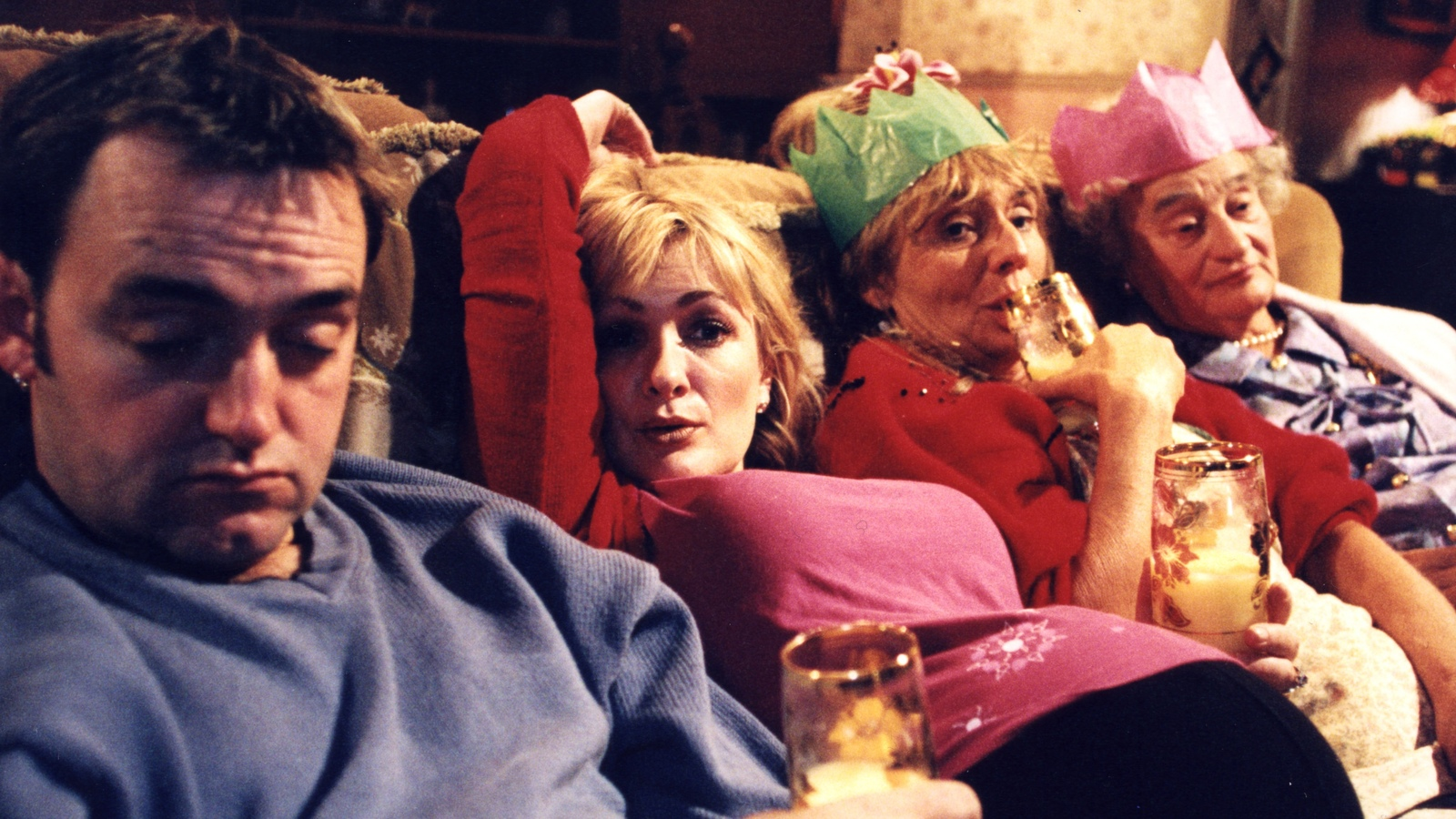 What is ‘tradition’ anyway?
Activity 2
The noun ‘tradition’ has Latin roots in the word tradere, which means hand over or hand down.
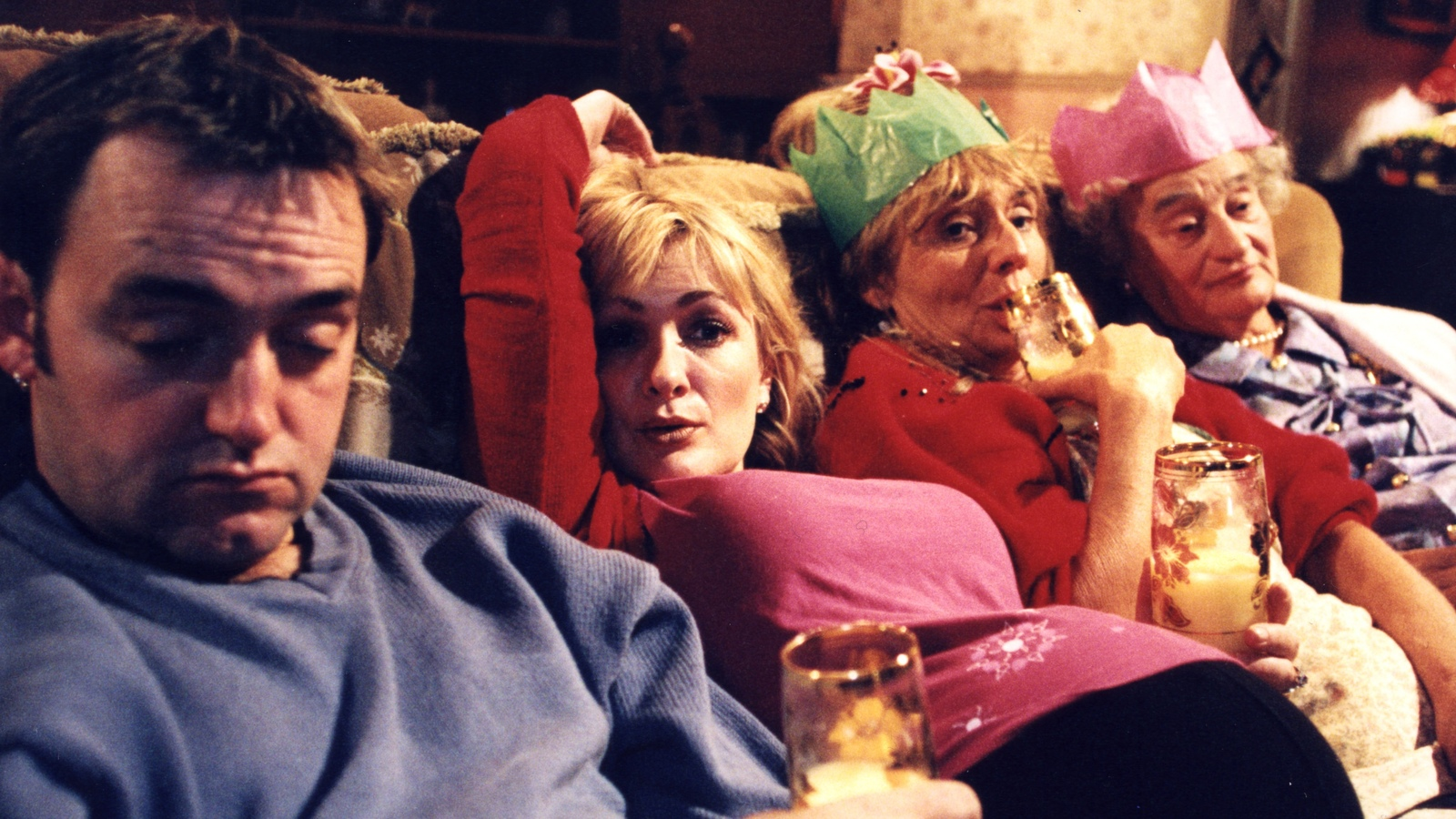 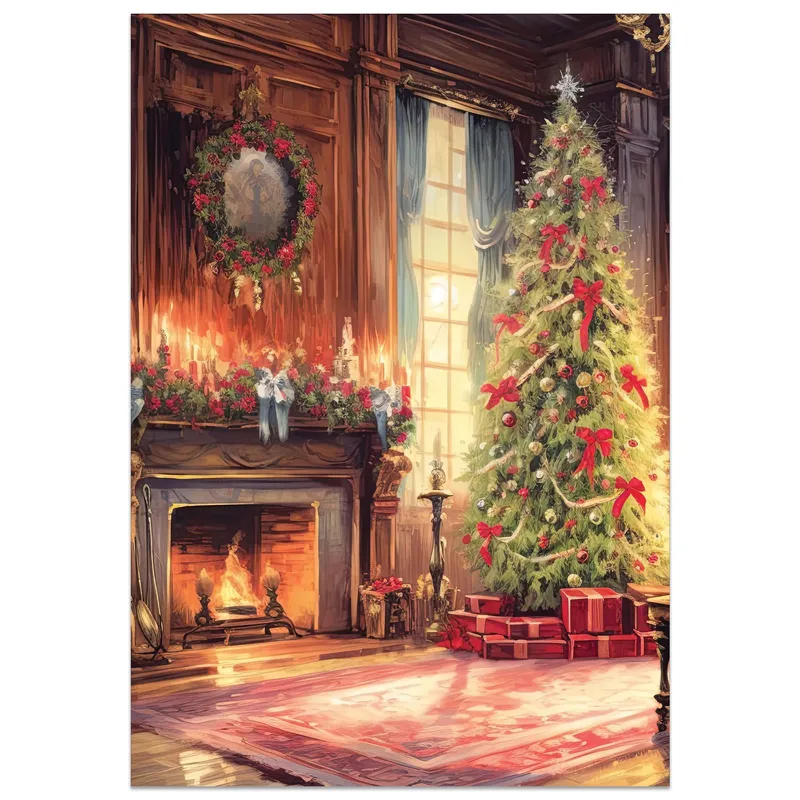 What’s been handed to you?
What will you pass on?
A sideways look at Christmas: your task
Write a lively, entertaining article for your school website entitled:
“The Festive Season with the ___” (insert family name)
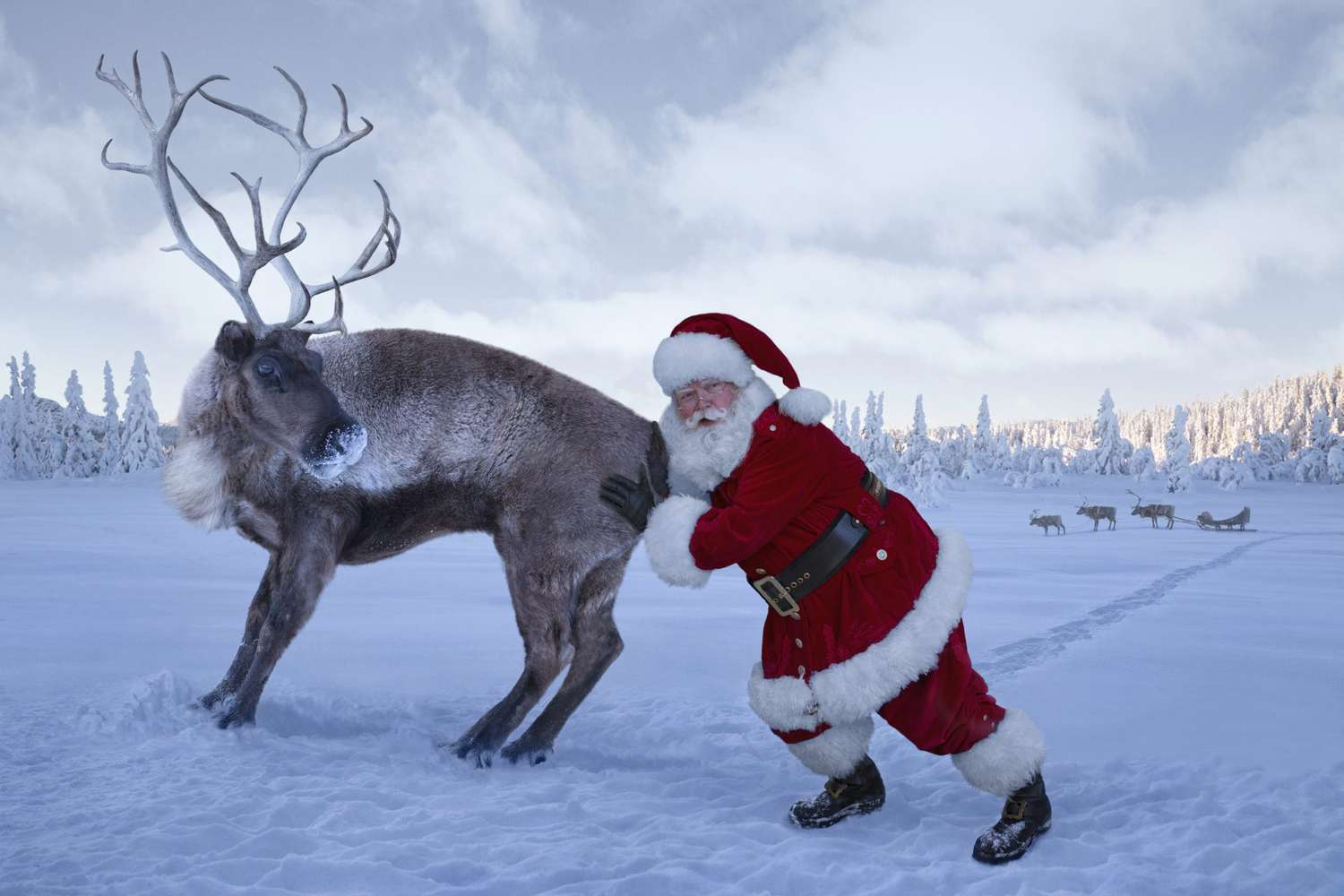 “The Festive Season with the ____”
Activity 3
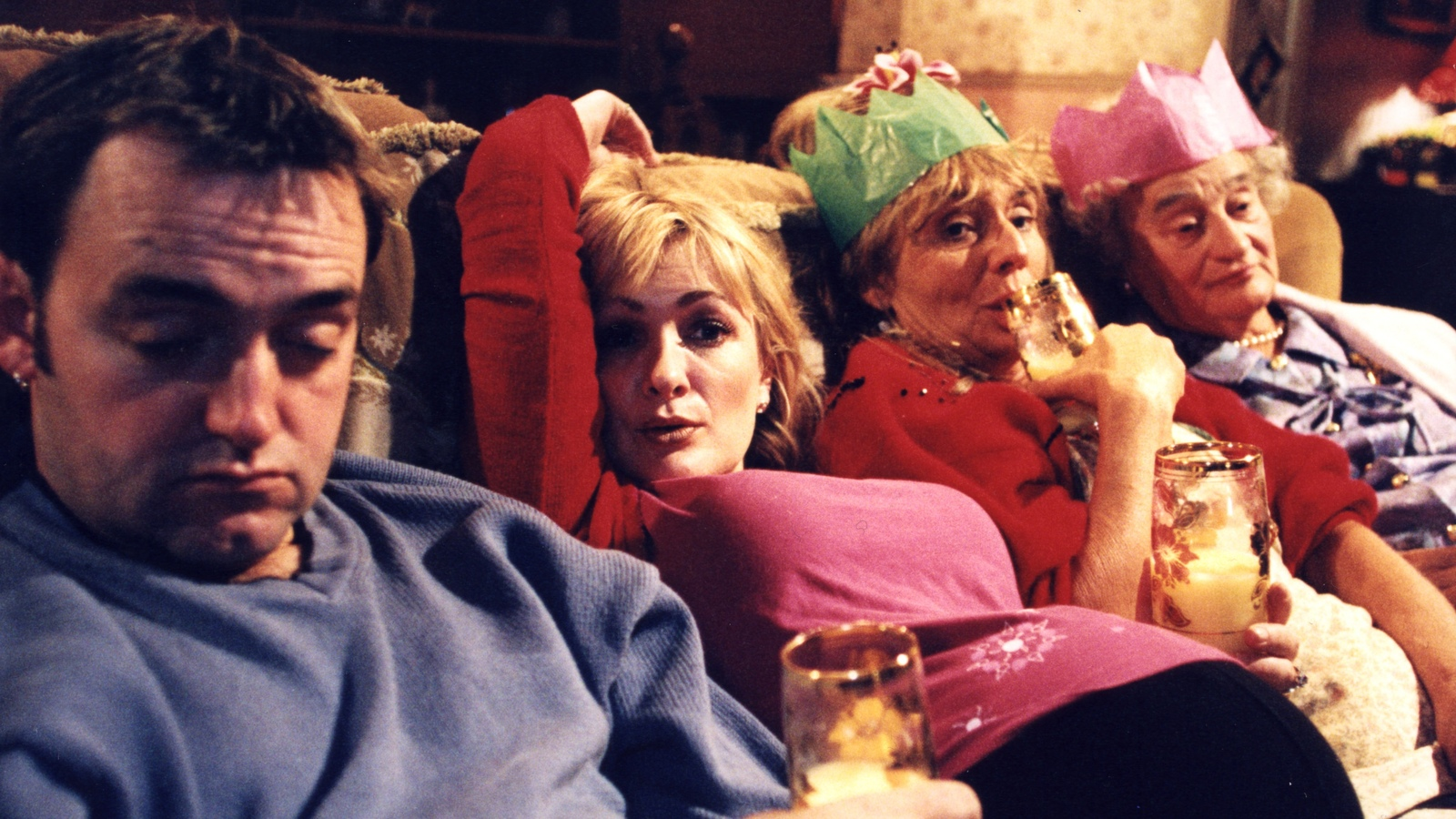 Let’s get down to it

Get up time?
Food?
Eating times?
Guests?
Leaving the house?
Neighbours?
Games?
Films?
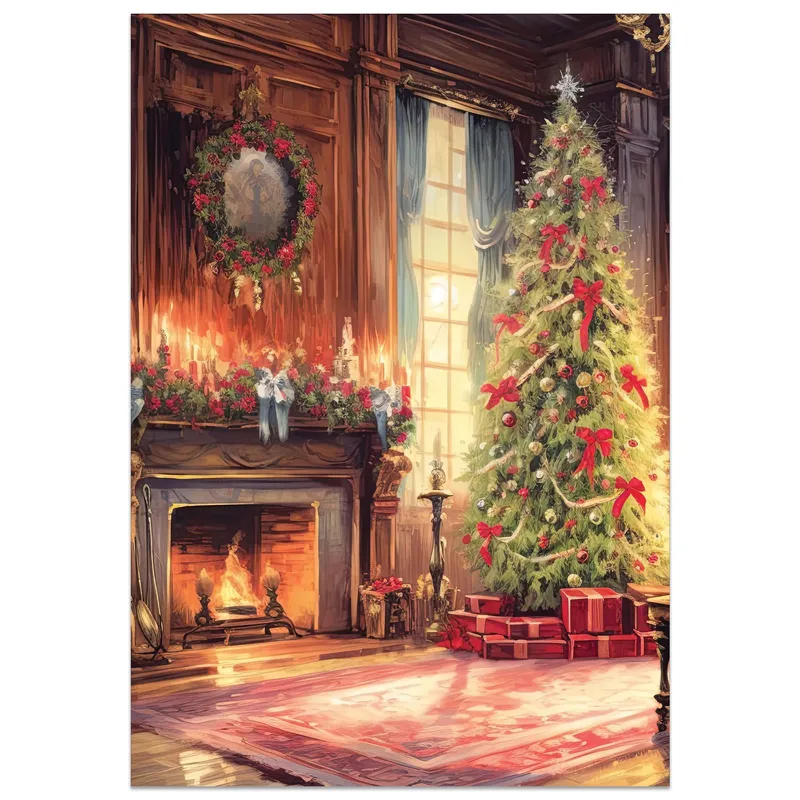 How are we going to be successful?
How will this purpose influence your language choices, including words and sentences?
Write a lively, entertaining article for your school website entitled, “The Festive Season with the ___” (insert family name)
How will this genre your language choices, including words and sentences?
How will this audience your language choices, including words and sentences?
How are we going to be successful?
How will this purpose influence your language choices, including words and sentences?
Let’s make a list of key things to remember when it comes to each of these things…
How will this genre your language choices, including words and sentences?
How will this audience your language choices, including words and sentences?
Activity 4
How are we going to be successful?
Activity 4
Key Features of an article/blog
A catchy/punchy title
A range of paragraph lengths
A minimum of 4 paragraphs/ideas
Suggested structure: sharp, one line opening, the uniqueness of Christmas in your house, your overall thoughts about Christmas, your key Christmas message
How will this genre your language choices, including words and sentences?
Lively/entertaining purpose
Engaging with the reader directly
Informal language
A range of openers 
Exaggeration/tone words
How will this purpose influence your language choices, including words and sentences?
How will this audience your language choices, including words and sentences?
Lively/entertaining purpose
Who are you writing for? One audience? More than one?
What might cause controversy/debate between these people?
A plan… 
discuss your ideas here
Activity 5
A catchy, punchy title
A sharp, one line opening
The uniqueness of Christmas in your house
Your overall thoughts about Christmas
Your key Christmas message
A plan… suggestions…
A catchy, punchy title
___, ___, and ___: The Festive Season with the ____
The most ___ time of the year.
A sharp, one line opening
It usually begins when…
In my family, Christmas starts roughly when…
The uniqueness of Christmas in your house
Now, I bet in your house you don’t….
I suppose Christmas is uniquely marked in the ___ household because___
Your overall thoughts about Christmas
Basically, though, for us, Christmas is a time of… Of… Of….
If nothing else, Christmas is about…
Your key Christmas message
So, dear reader, I leave you with one thought: _____
I’d love for you to take one thing away with you: ____
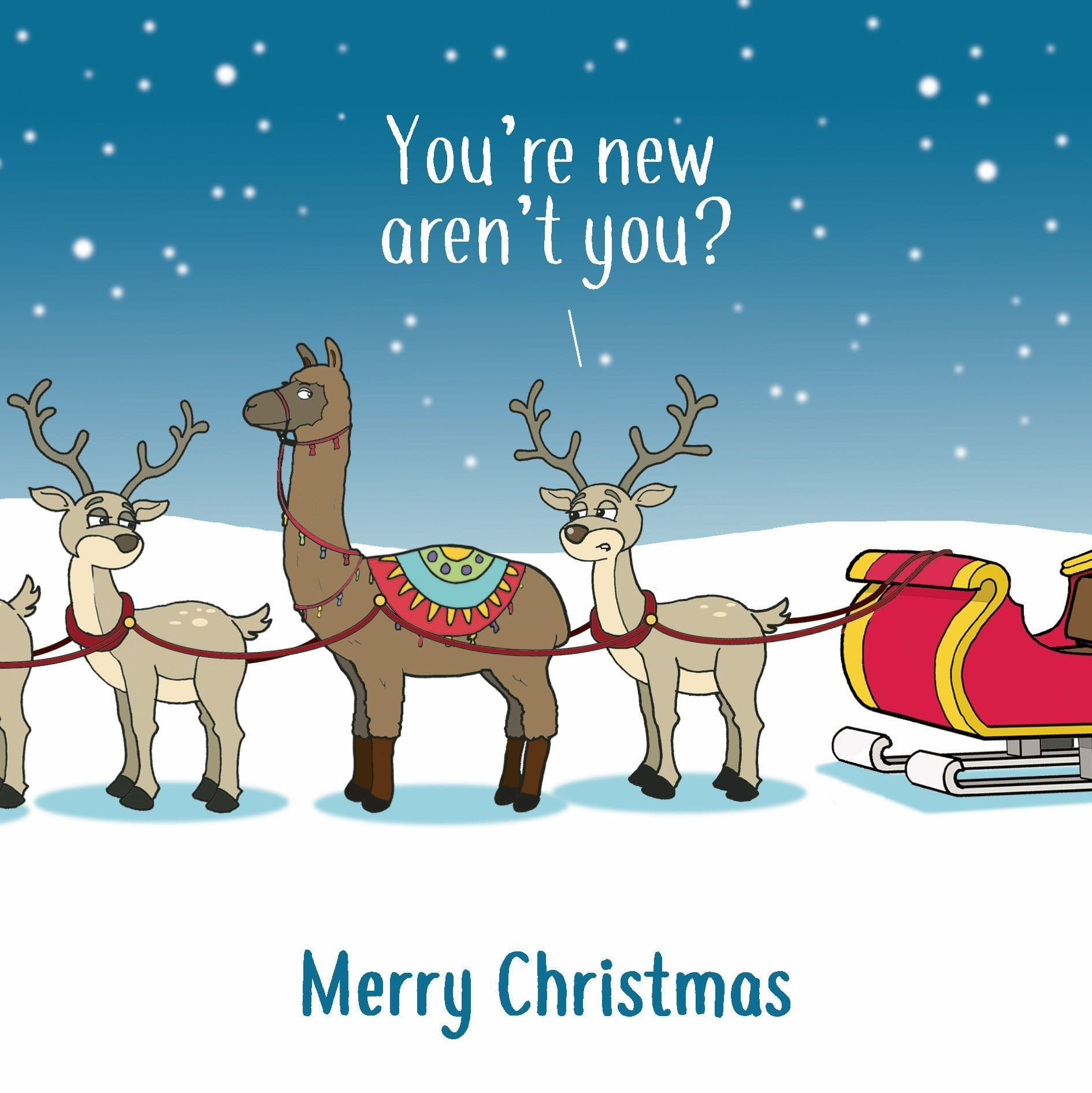 Attempt 1:
Activity 6
I like christmas because I can stay in my pyjamas and watch TV. 

We wake up early and have a nice breakfast. 

Then my family comes and we play games and I love being together.
What went well?



Even better if…
Attempt 2:
Activity 6
A guide to The Festive Season with the Smiths.

5:30. Always 5:30. My mum swears it’s more like 4:00, but I think she’s exaggerating.

Frankly, I don’t see the problem with either time in any case. It’s only once a year anyway.

After about 10 minutes of relentless pestering, my dad is usually dragged from the safety of his bed. My sister and I then proceed to form what can only be described as a scrum as we descend the stairs, and into the promised land.

What then ensues can only be described as the most ecstasy packed day of the year.
What went well?



Even better if…
Attempt 2:
This is a fragment, which is an ungrammatical sentence. 
You wouldn’t see it in formal writing, but why does it work in this case?
A guide to The Festive Season with the Smiths.

5:30. Always 5:30. My mum swears it’s more like 4:00, but I think she’s exaggerating.

Frankly, I don’t see the problem with either time in any case. It’s only once a year anyway.

After about 10 minutes of relentless pestering, my dad is usually dragged from the safety of his bed. My sister and I then proceed to form what can only be described as a scrum as we descend the stairs, and into the promised land.

What then ensues can only be described as the most ecstasy packed day of the year.
Why would the perspectives differ here? And why is it useful/entertaining to have this? Think about the audience…
This is known as a disjunct- other examples are Fundamentally, Ultimately, Honestly, Fortunately.
Why are these useful to support you to create tone?
These are adjectives. If you remove them, how does it impact upon the tone of the piece?
These are metaphors: the writer has deliberately chosen them from other topics. 
Identify the topic where they have been taken from
Explain why the writer has made this choice
Slow writing…
Activity 7
Let’s write our opening paragraph together
It’s the most wonderful time of the year again. Or,in my house, the most _____ time of the year. 
To be honest, ____
For the ___ family, Christmas is best described as a time of ___
Include a metaphor describing the day (bombs/fire/explosions might be helpful!)
I suppose I wanted to write this blogpost so that you ____
Over to you…!
Activity 8
You have:

A plan
A great example
A word bank
Some sentence openers

Let’s make the magic happen!
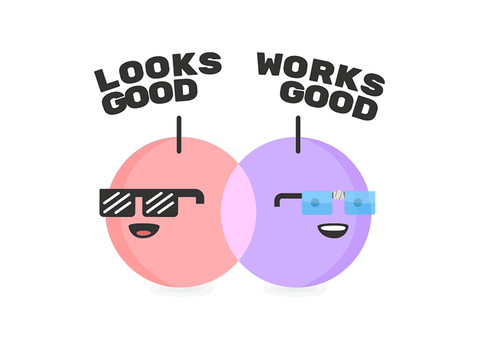 Peer feedback
Give your partner some supportive, constructive feedback

I really liked how you…

Specifically, I  liked the word/line ‘___’

Could you have also thought about including more about ___
Thank you
‹#›